Infographics over de Coronacrisis
Door: Ian Valk en Thomas te Poele
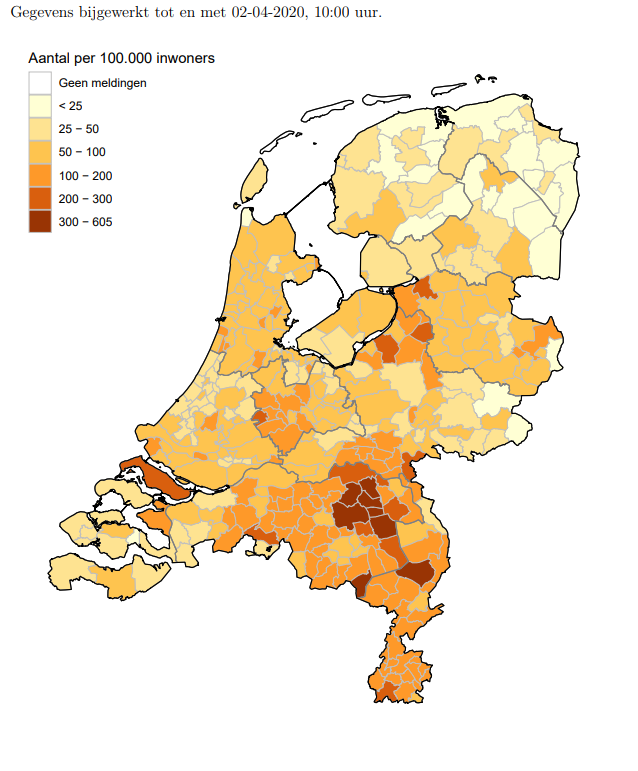 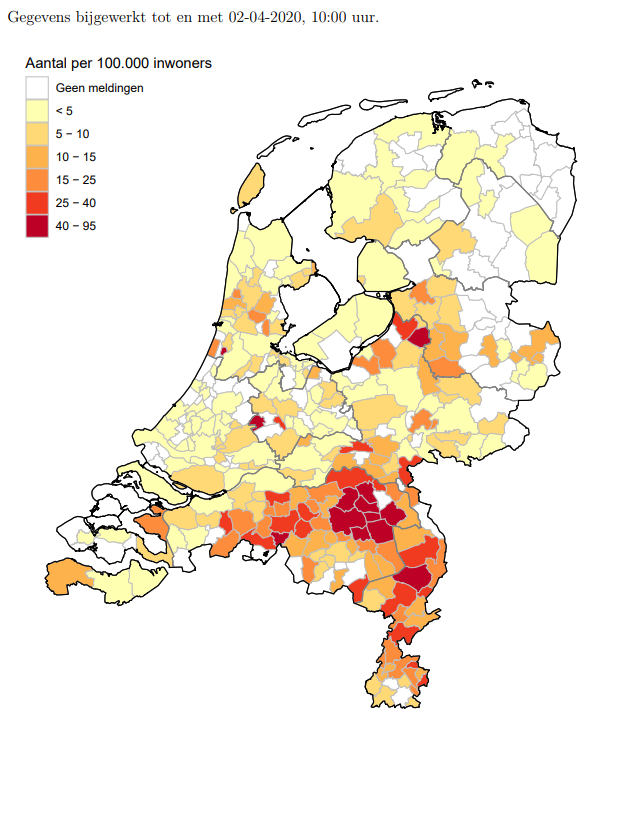 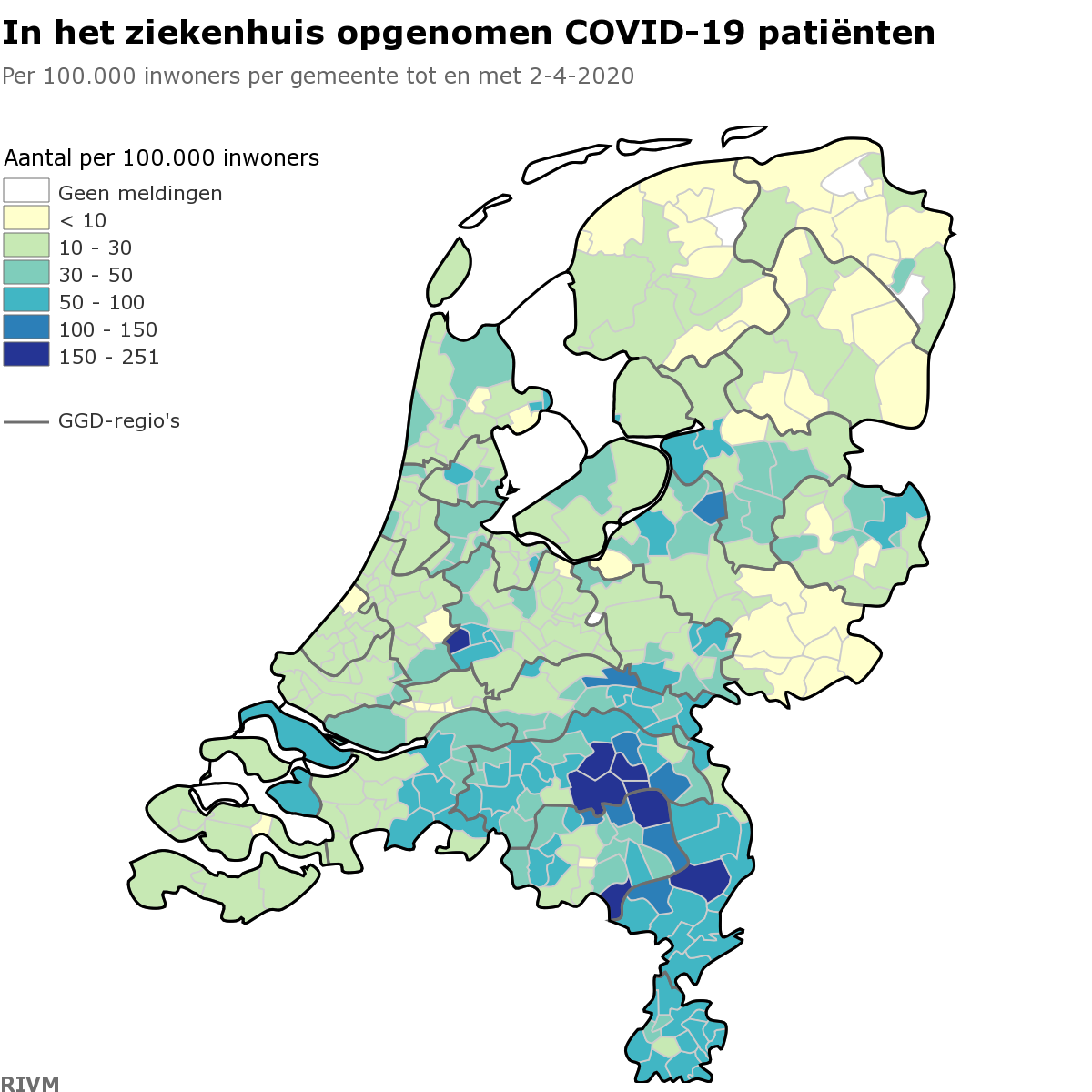 Economie tot 2022
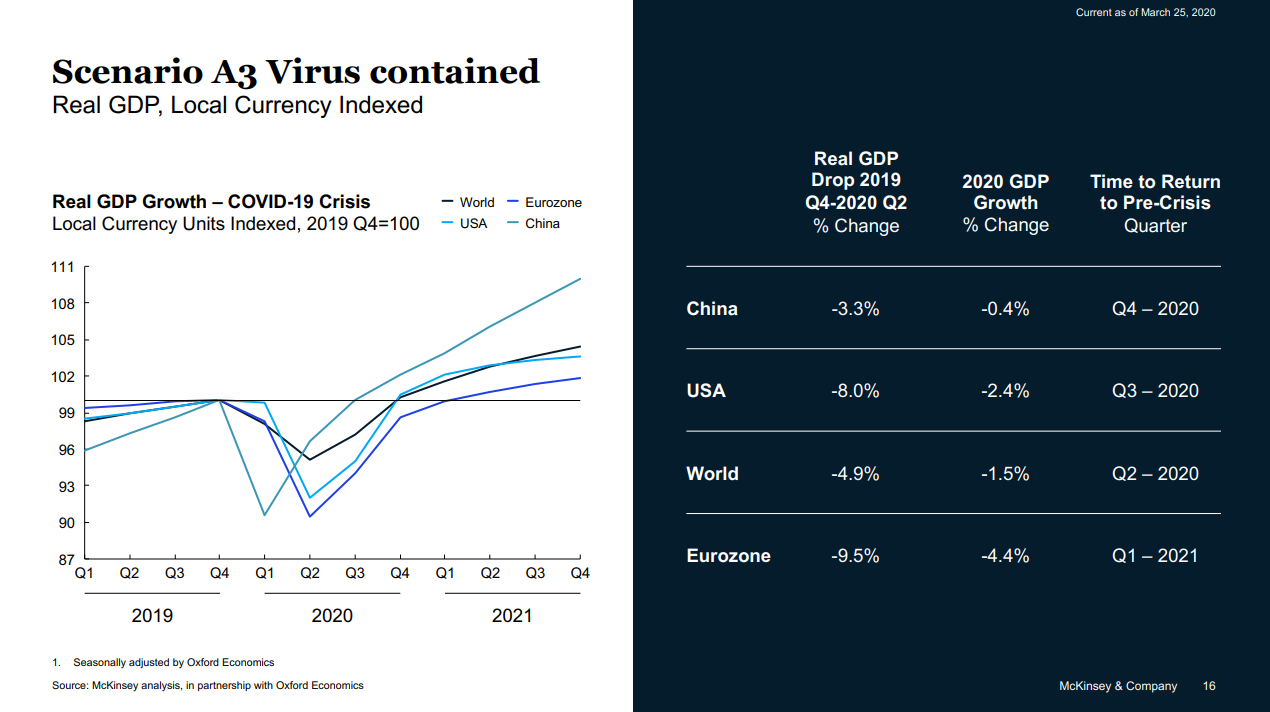 Wij denken dat de economie in 2022 erg anders eruit zal gaan zien door het coronavirus.
Bronvermelding
Het RIVM
https://www.weforum.org/agenda/2020/03/economic-impact-covid-19/